Boston College Benefits Strategy- The rewards of investing in health and wellbeing
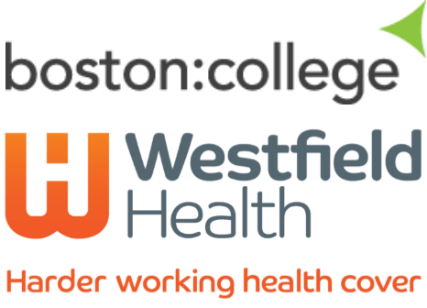 At a low cost
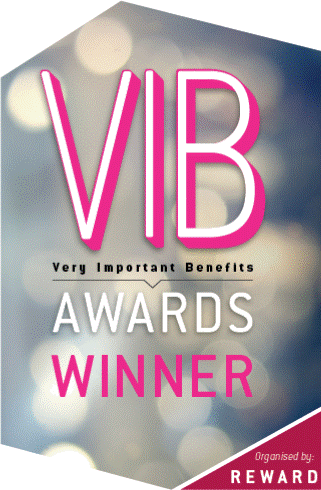 Kieran Smith
Reward Champion of the Year 2015
Why a Wellbeing strategy?
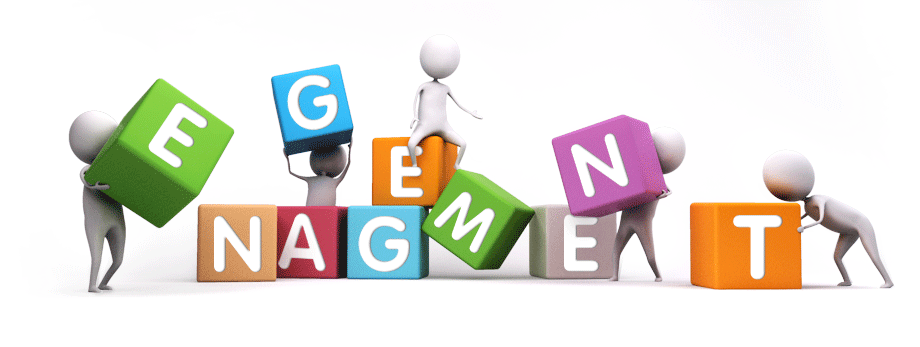 Initial Situation
Budget Restrictions
Listen to Staff Suggestion
MAKE IT HAPPEN
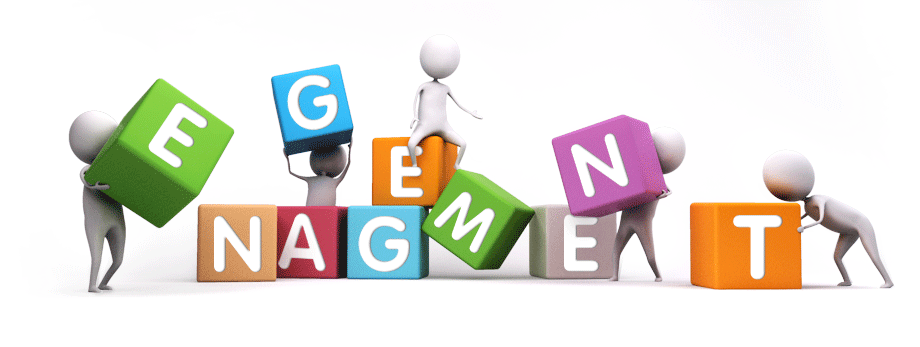 Why the change in emphasis?
Health Cash plan – Not being used
Continued ‘I didn’t know’ attitude
Lack of technology usage
Need to engage staff
Importance of Workforce Health
Once you replace negative thoughts with positive ones, you'll start having positive results. Willie Nelson
Ingredients for Success?
Time, energy, commitment
Market Research/Knowledge of free to use software.
Free website creation software (weebly)
Free customised e-mail software (mailchimp)
Combine software effectively
Know your stakeholders
Real Partnership Working
For good ideas and true innovation, you need human interaction, conflict, argument, debate. Margaret Heffernan
The Website
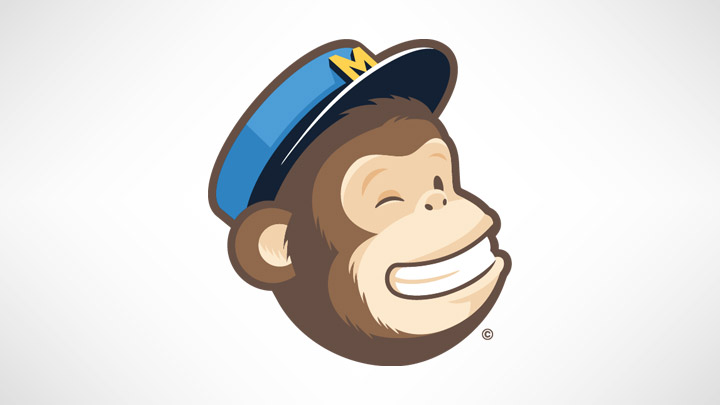 Mailchimp
Facts and Figures - Process
Industry Average for emails 18.1 % open/  2.4% click rate
Over 2200 website hits – internally.
Combined innovation = Greater success
Over 75% of employers do not measure return on investment.
Facts and Figures - Outcomes
Staff engagement dramatically changed 
Improved in 86 of 95 measures
Staff Sickness Absence Reduced by 28%
11-12 = 4114 days, 13-14 = 2955 day
15-16 @3/4 year = increase in LT but continuing decrease in Short Term Absence.
Majority believe employee health should be shared.
Remember…
“It always seems impossible until its done.”
Nelson Mandela